Product
Work
About
H o m e
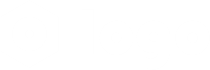 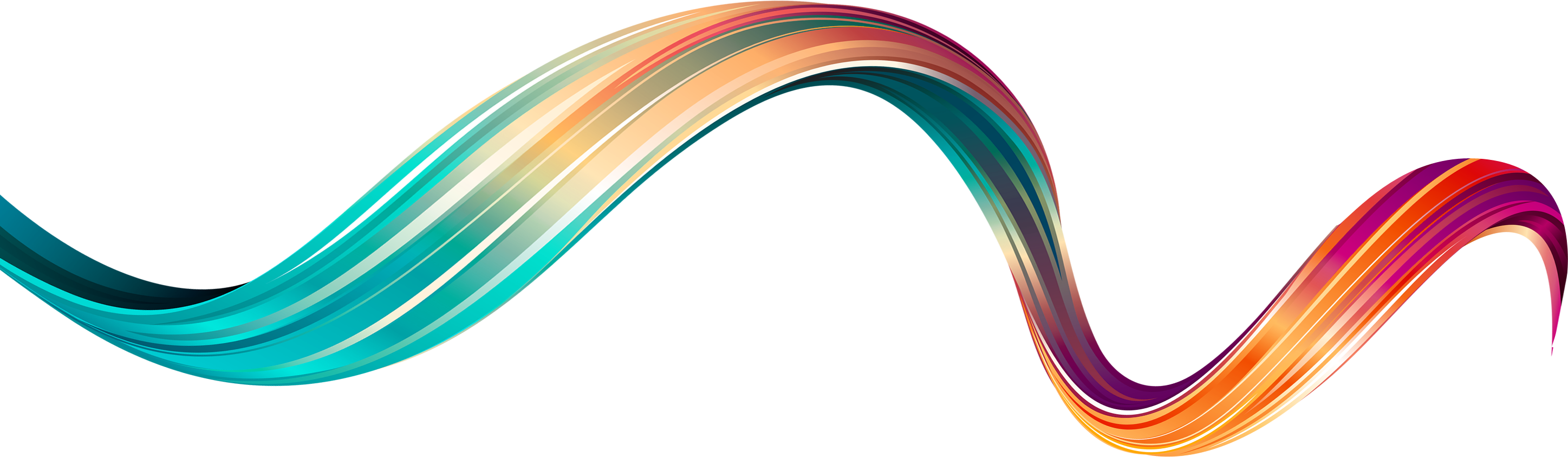 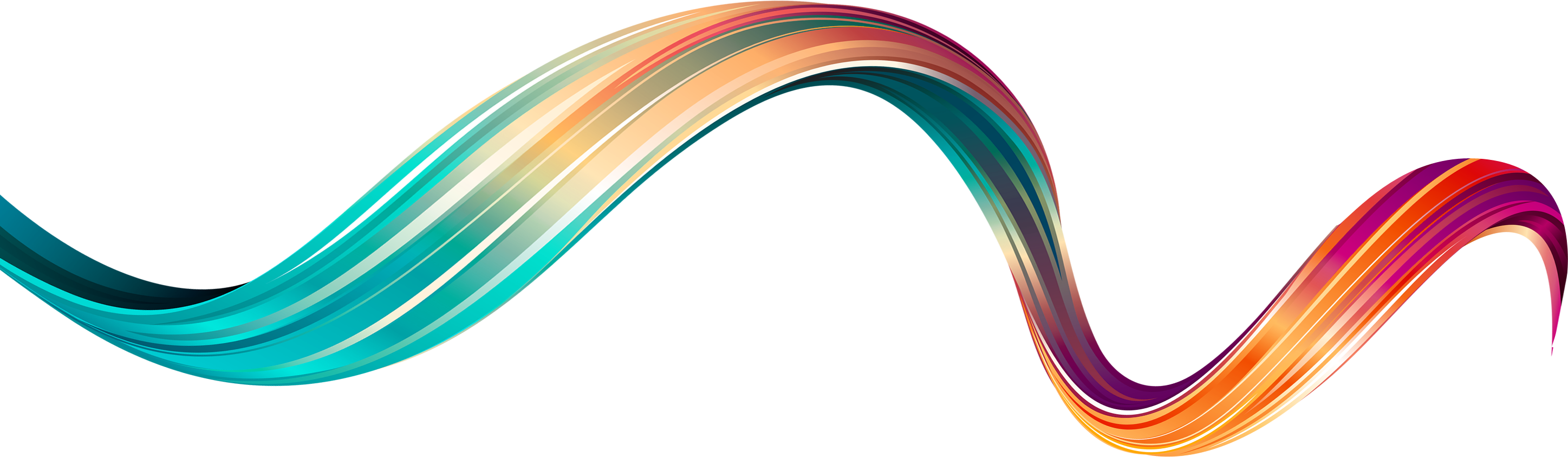 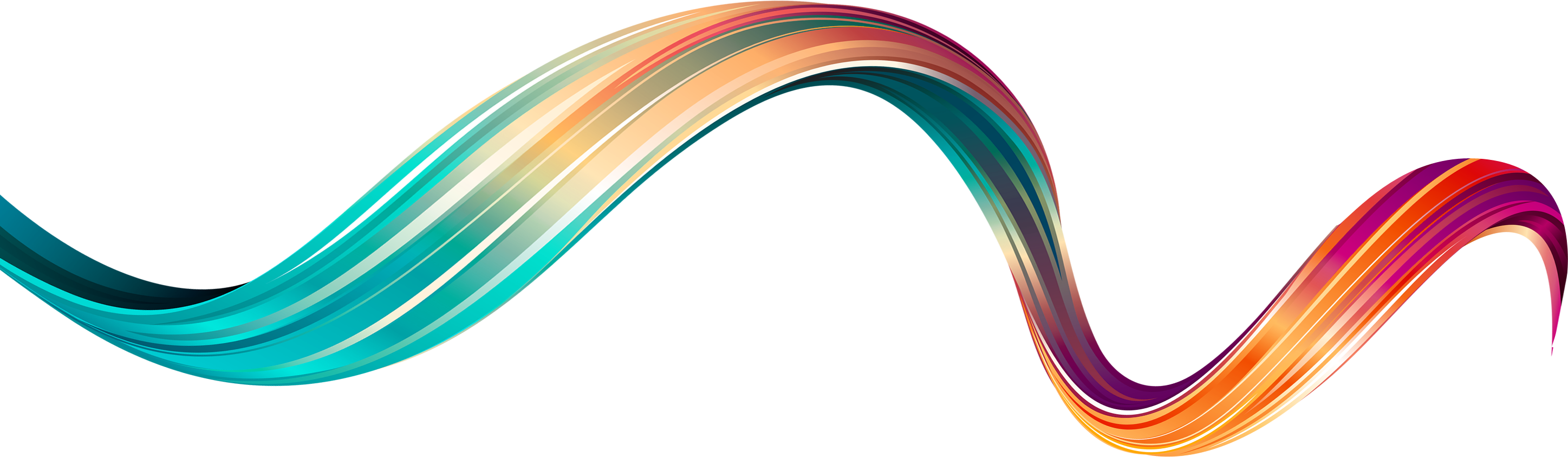 B
Free PPT Templates
P
Insert the Subtitle of Your Presentation
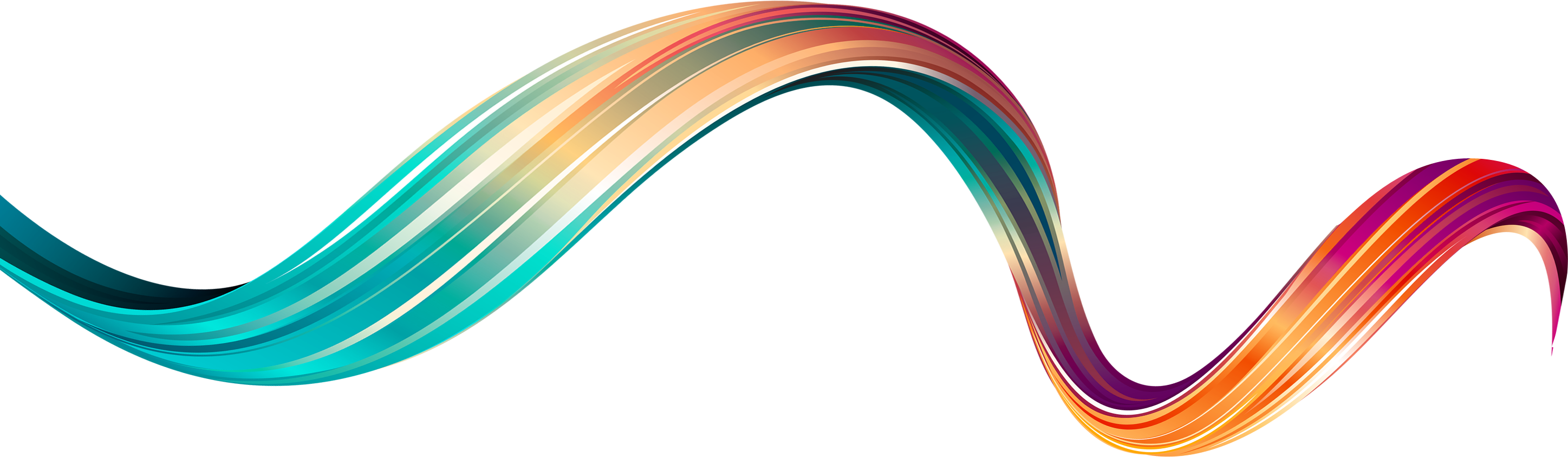 Report ：jpppt.com
XX.XX.20XX
content
CONTENTS
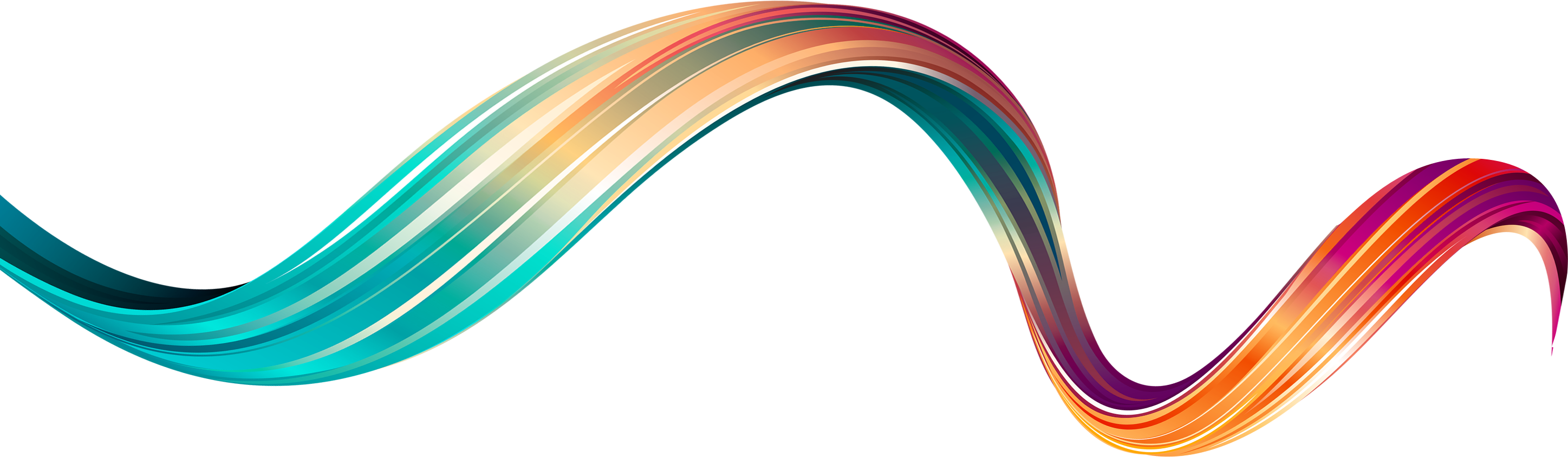 01
02
ADD TITLE TEXT
ADD TITLE TEXT
03
04
ADD TITLE TEXT
ADD TITLE TEXT
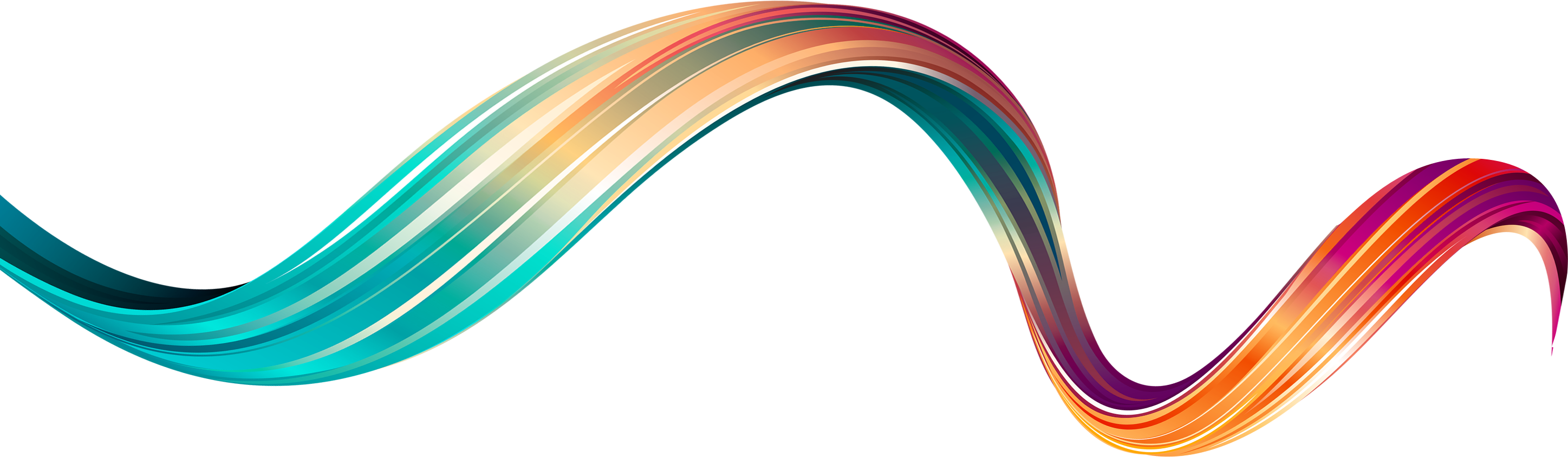 Part  01
ADD TITLE TEXT
1
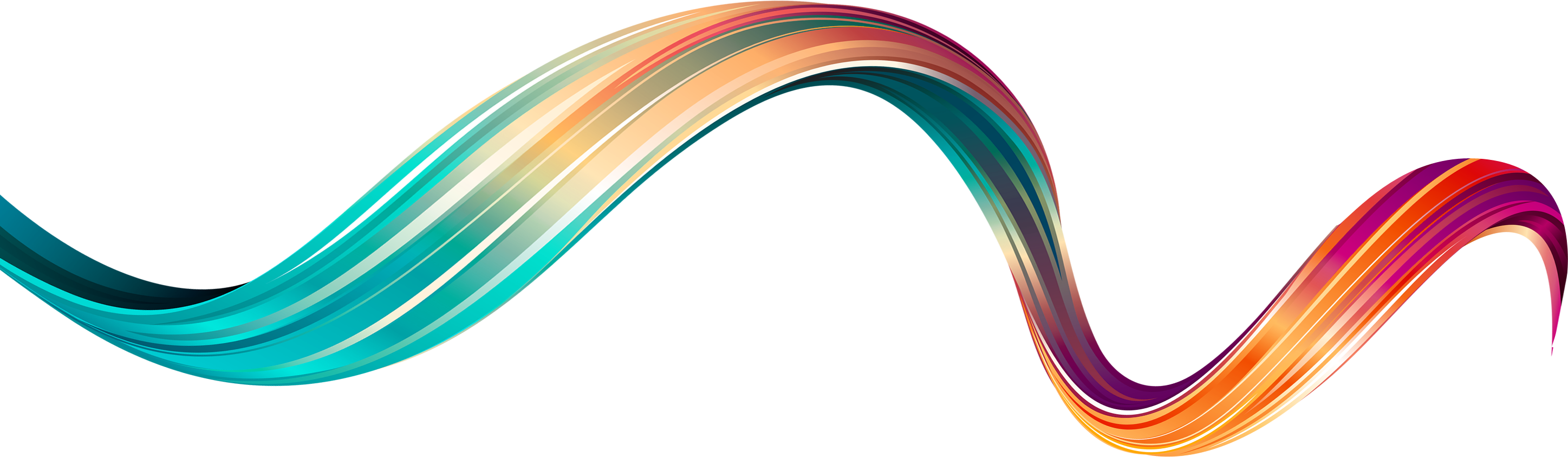 P  l   e  a  s  e         e   n  t  e  r       t  e  x  t     h  e  r  e
BUSINESS
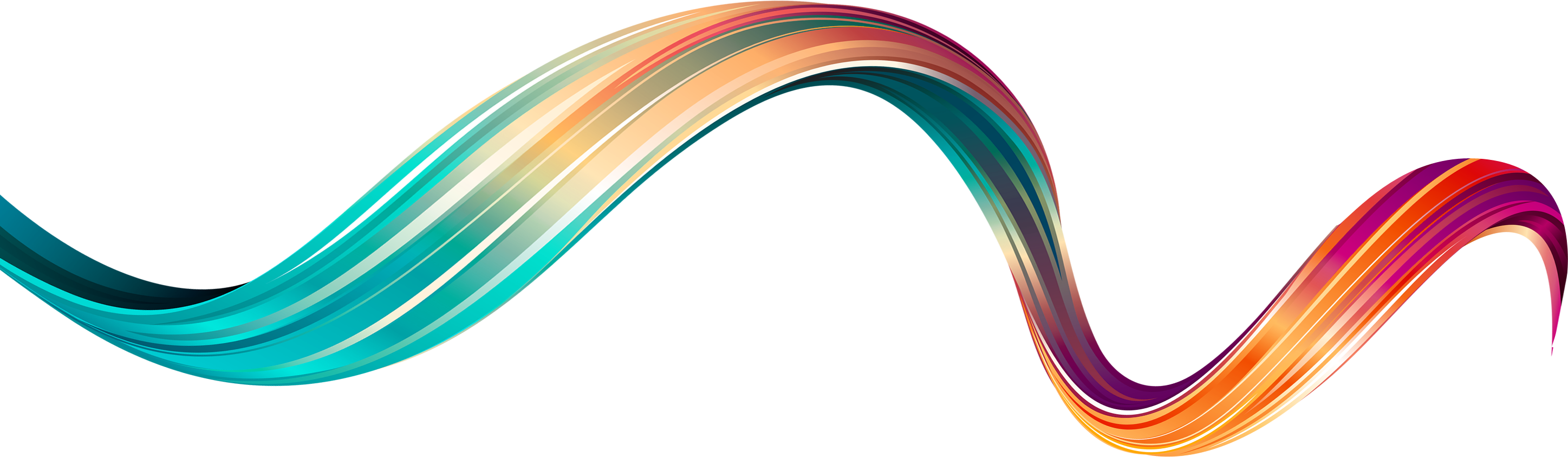 2
1
YOUR TITLE HERE
YOUR TITLE HERE
Please enter text here.Please enter text here.Please enter text Please enter text here.
Please enter text here.Please enter text here.Please enter text Please enter text here.
Life isn't about waiting for the storm to pass. it's about learning to dance Life isn't it's about learning to dance in the rain. in the rain.
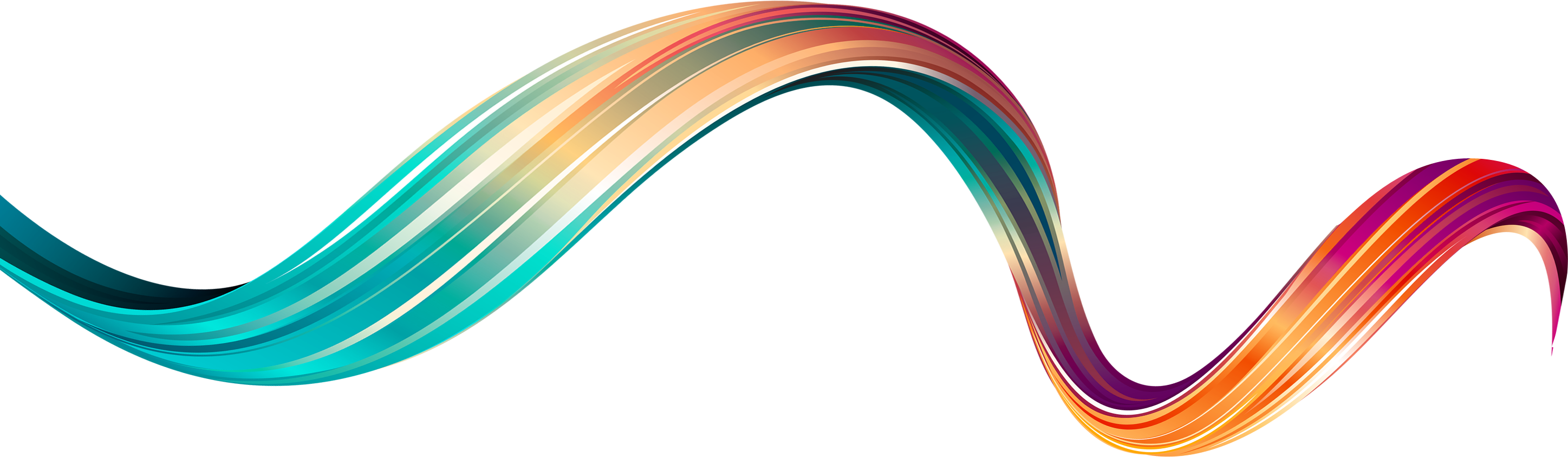 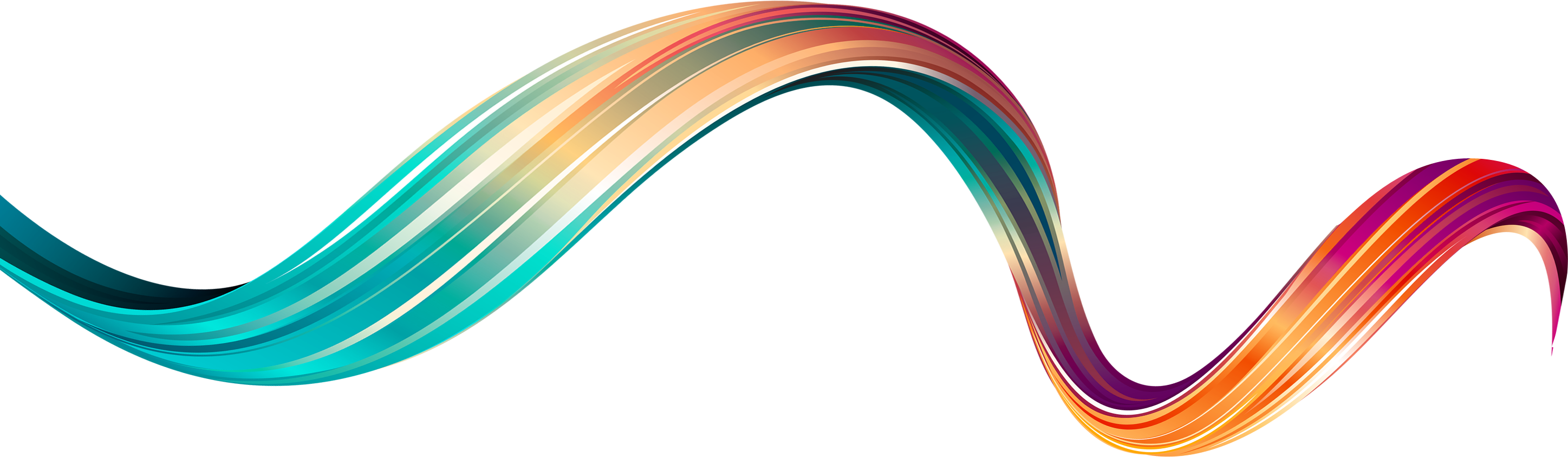 YOUR TITLE HERE
Please enter text here.Please enter text here.Please enter text Please enter text here. Please enter text here.Please enter text here.Please enter text Please enter text here.
YOUR TITLE
Please enter text here.Please enter text here.Please enter text Please enter text here.
YOUR TITLE
Please enter text here.Please enter text here.Please enter text Please enter text here.
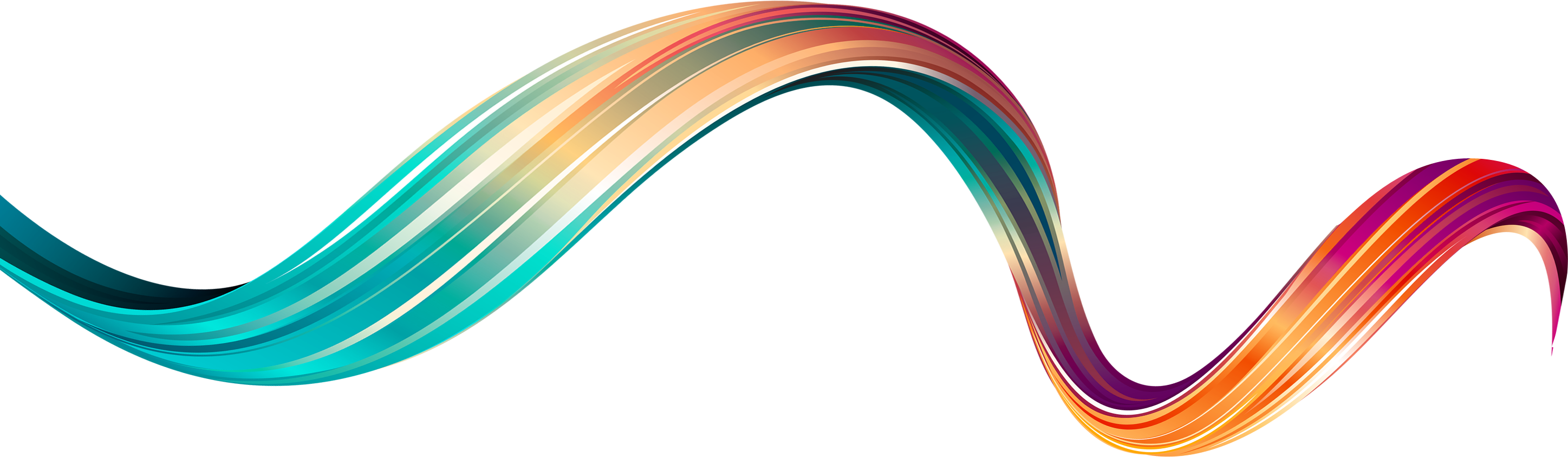 YOUR TITLE
YOUR TITLE
Please enter text here.Please enter text here.Please enter text Please enter text here.
Please enter text here.Please enter text here.Please enter text Please enter text here.
ADD TITLE TEXT
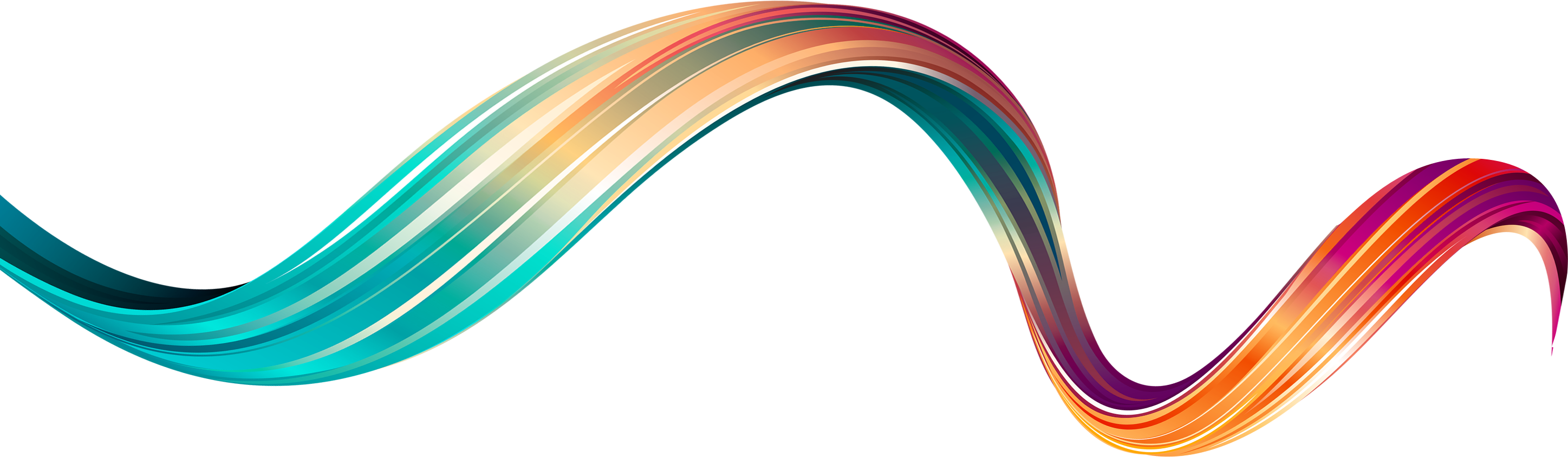 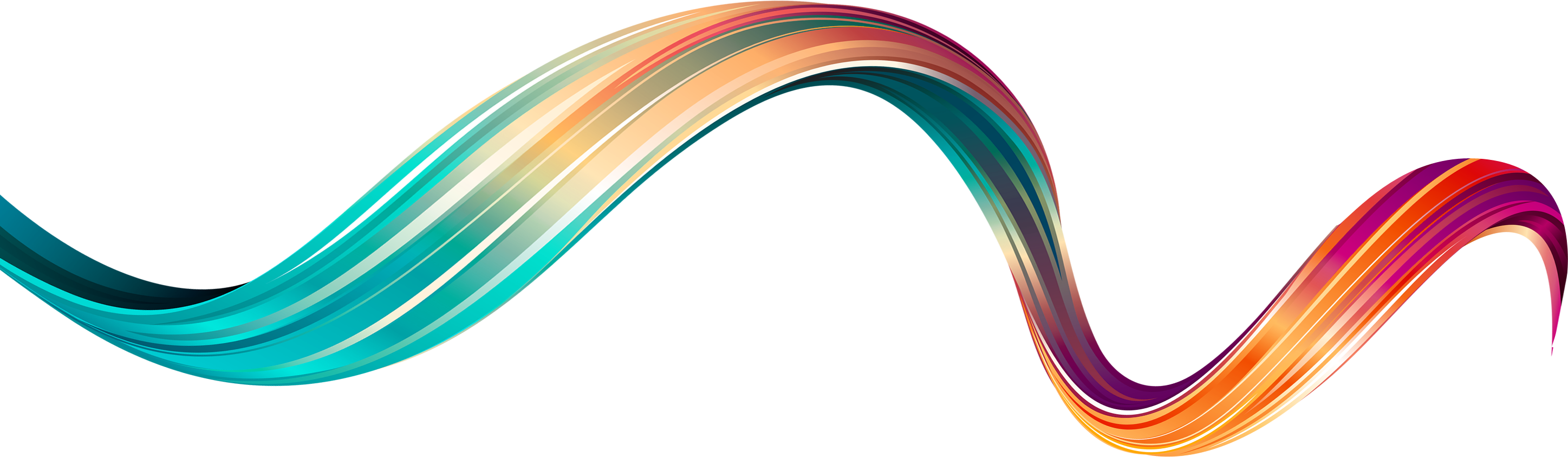 BUSINESS
Life isn't about waiting for the storm to pass. it's about learning to dance Life isn't it's about learning to dance in the rain. in the rain. Life isn't about waiting for the storm to pass. it's about learning to dance Life isn't it's about learning to dance in the rain. in the rain.
YOUR TITLE
PPT模板 http://www.1ppt.com/moban/
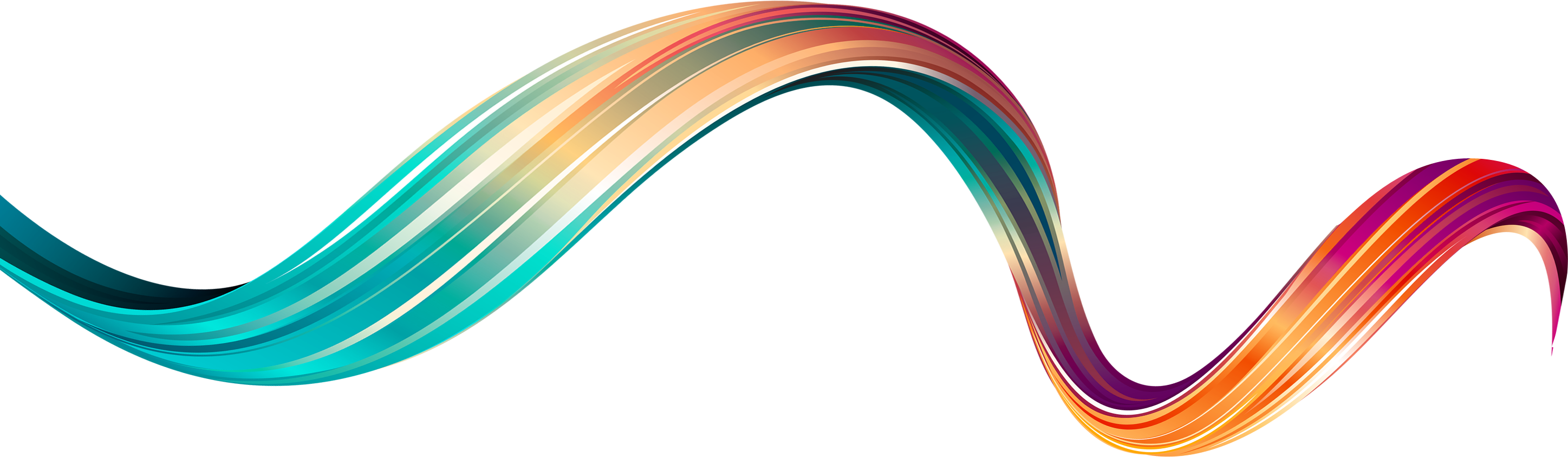 Part  02
ADD TITLE TEXT
2
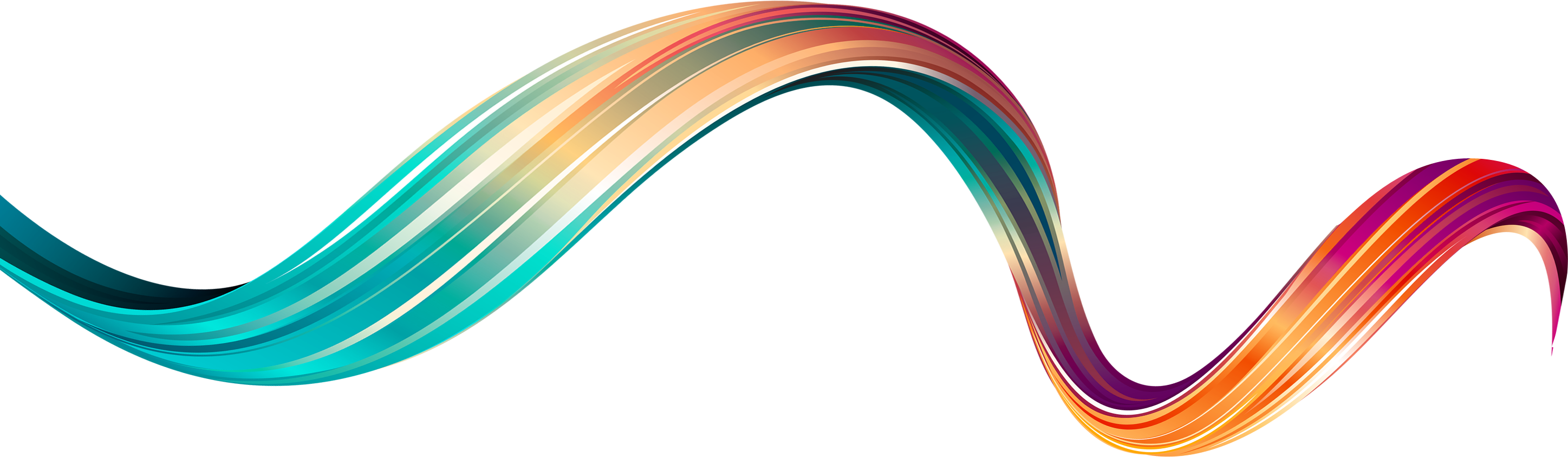 P  l   e  a  s  e         e   n  t  e  r       t  e  x  t     h  e  r  e
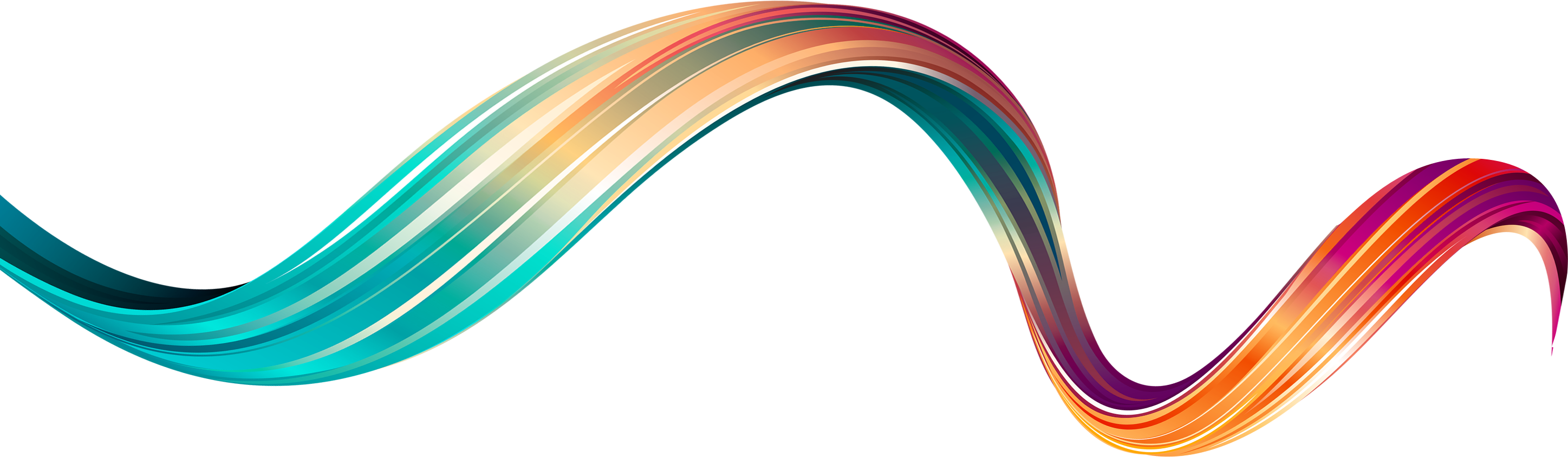 B
ADD TITLE TEXT
Life isn't about waiting for the storm to pass. it's about learning to dance Life isn't it's about learning to dance in the rain. in the rain. Life isn't about waiting for the storm to pass. it's about learning to dance Life isn't it's about learning to dance in the rain. in the rain.
ADD TITLE TEXT
Life isn't about waiting for the storm to pass. it's about learning to dance Life isn't it's about learning to dance in the rain. in the rain.
ADD TITLE TEXT
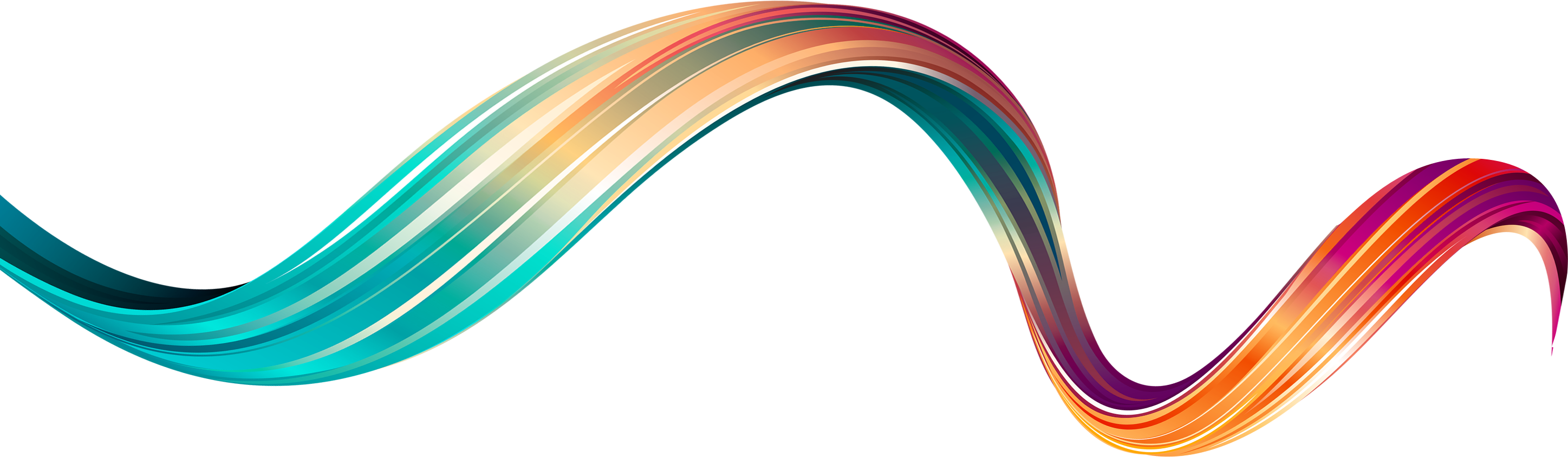 Suitable for all categories business and personal presentation
ADD TITLE TEXT
Suitable for all categories business and personal presentation
YOUR TITLE
ADD TITLE TEXT
Suitable for all categories business and personal presentation
BUSINESS
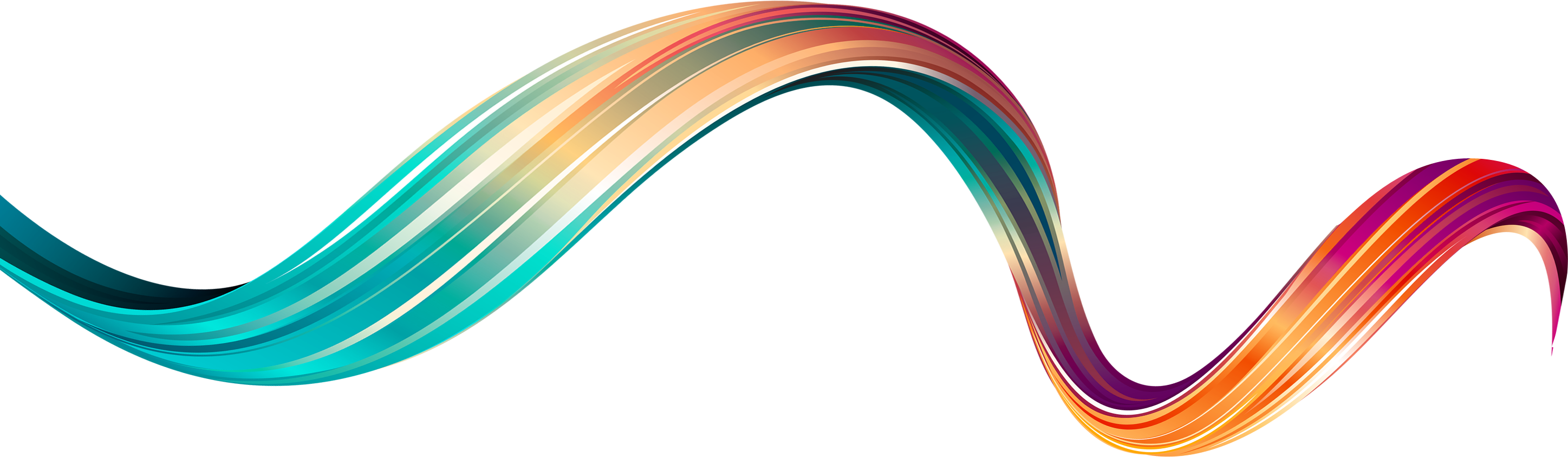 Please enter text here.Please enter text here.Please enter text Please enter text here. Please enter text here.Please enter text here.
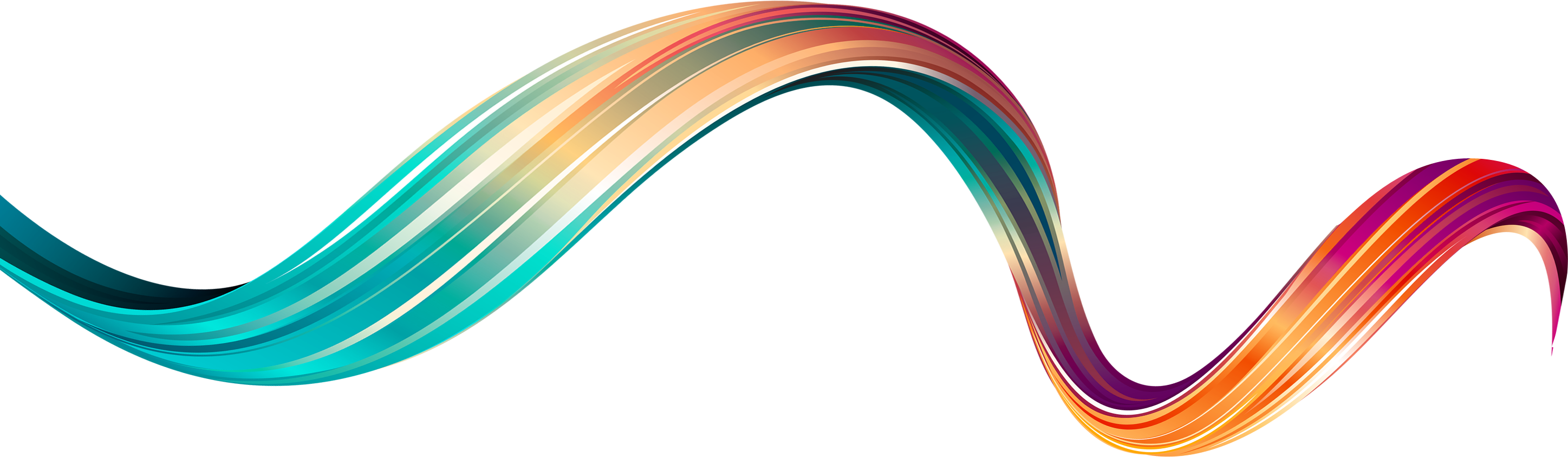 Life isn't about waiting for the storm to pass. it's about learning to dance Life isn't it's about learning to dance in the rain. in the rain. Life isn't about waiting for the storm to pass. it's about learning to dance Life isn't it's about learning to dance in the rain. in the rain.
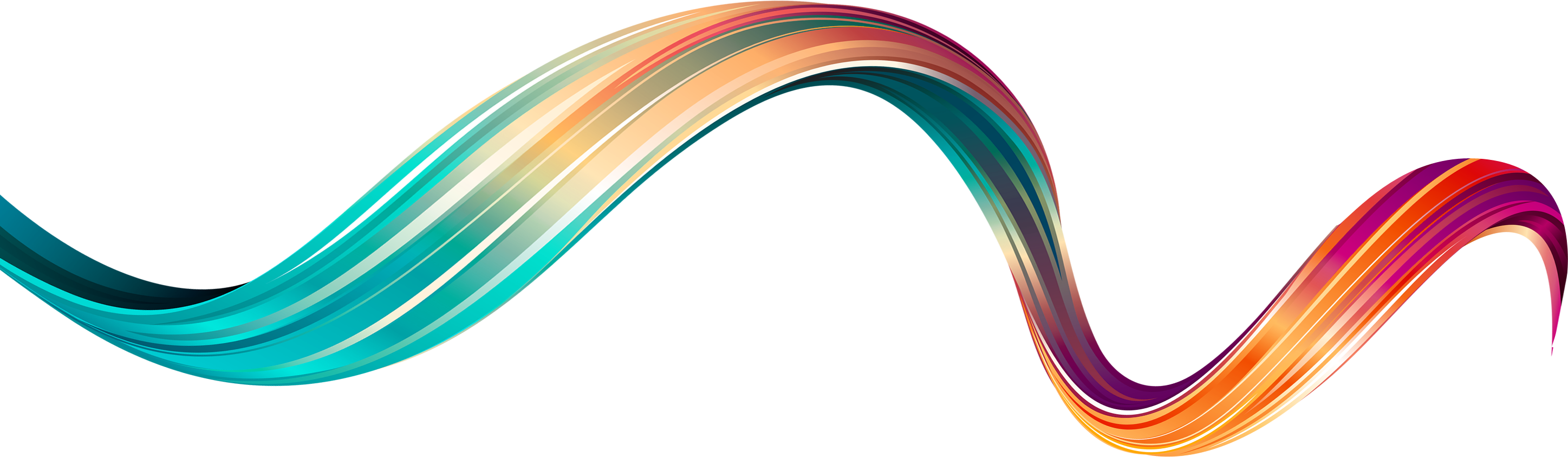 ADD TITLE TEXT
Life isn't about waiting for the storm to pass. it's about learning to dance Life isn't it's about learning to dance in the rain. in the rain.
12
97
104
58
CLIENTS
PROJECTS
APPS
WEBSITES
A company is an association or collection of individuals,
A company is an association or collection of individuals,
A company is an association or collection of individuals,
A company is an association or collection of individuals,
ADD TITLE TEXT
This is a sample letter that has been placed to demonstrate the typing format on the letterhead design. When positioned properly. This is a sample letter that has been placed to demonstrate the typing format on the letterhead design. When positioned properly.
This is a sample letter that has been placed to demonstrate the typing format on the letterhead design. When positioned properly. This is a sample letter that has been placed to demonstrate the typing format on the letterhead design. When positioned properly.
ABOUT US
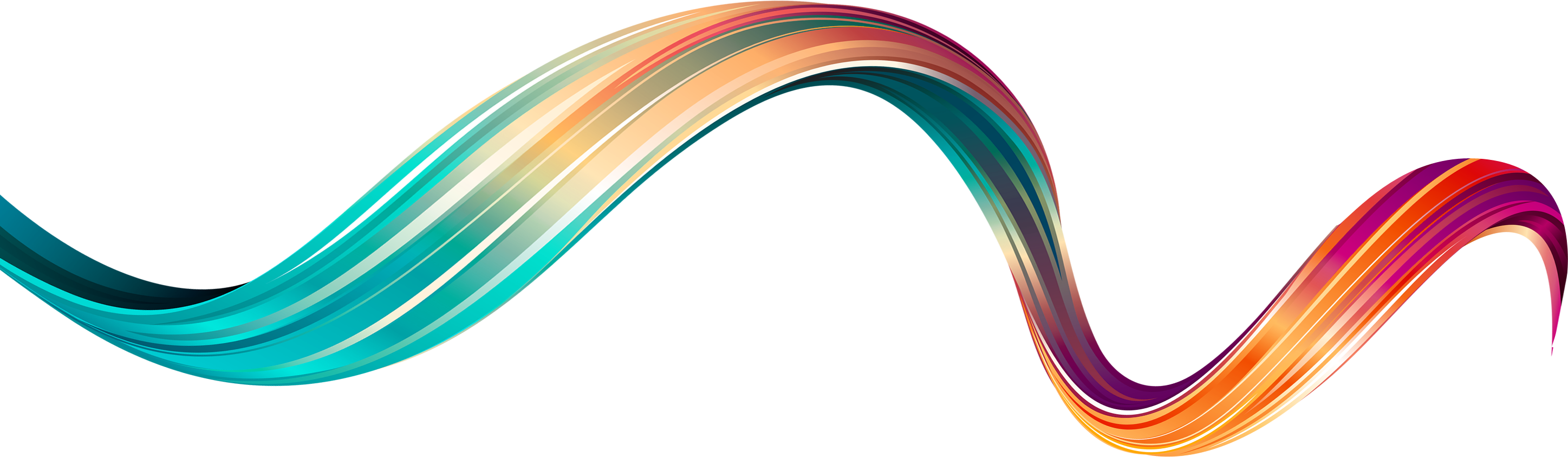 Part  03
ADD TITLE TEXT
3
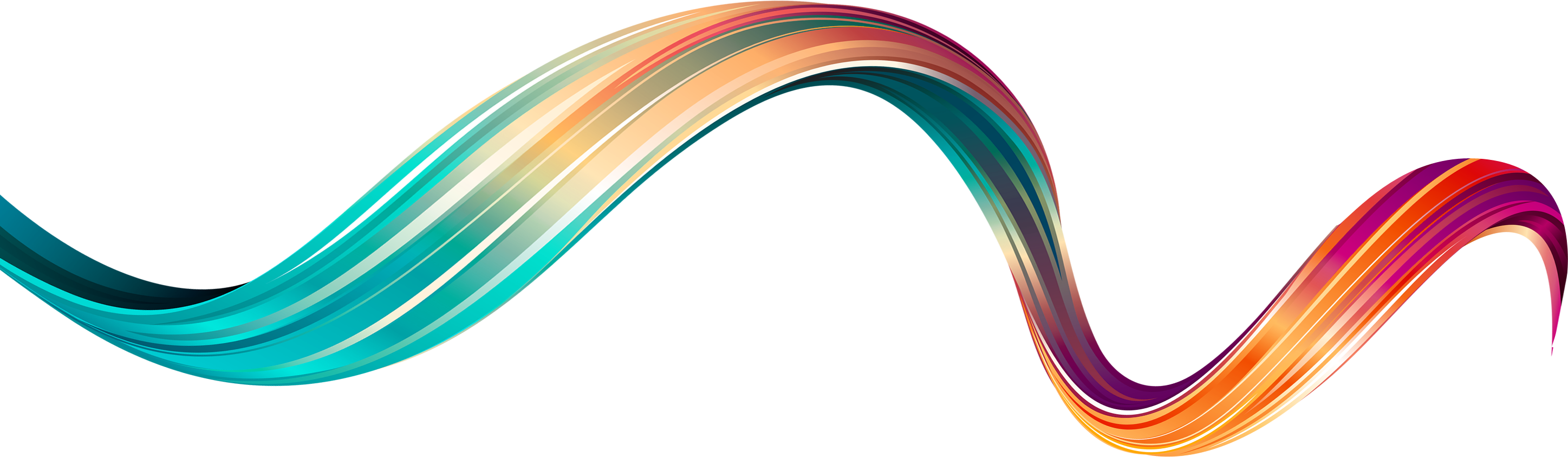 P  l   e  a  s  e         e   n  t  e  r       t  e  x  t     h  e  r  e
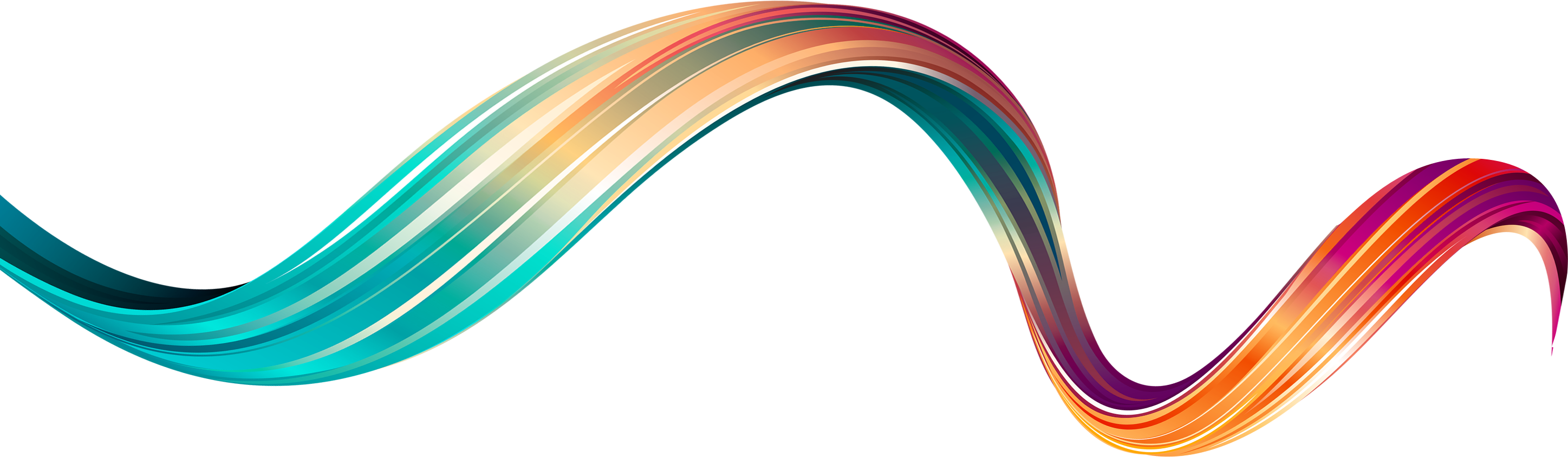 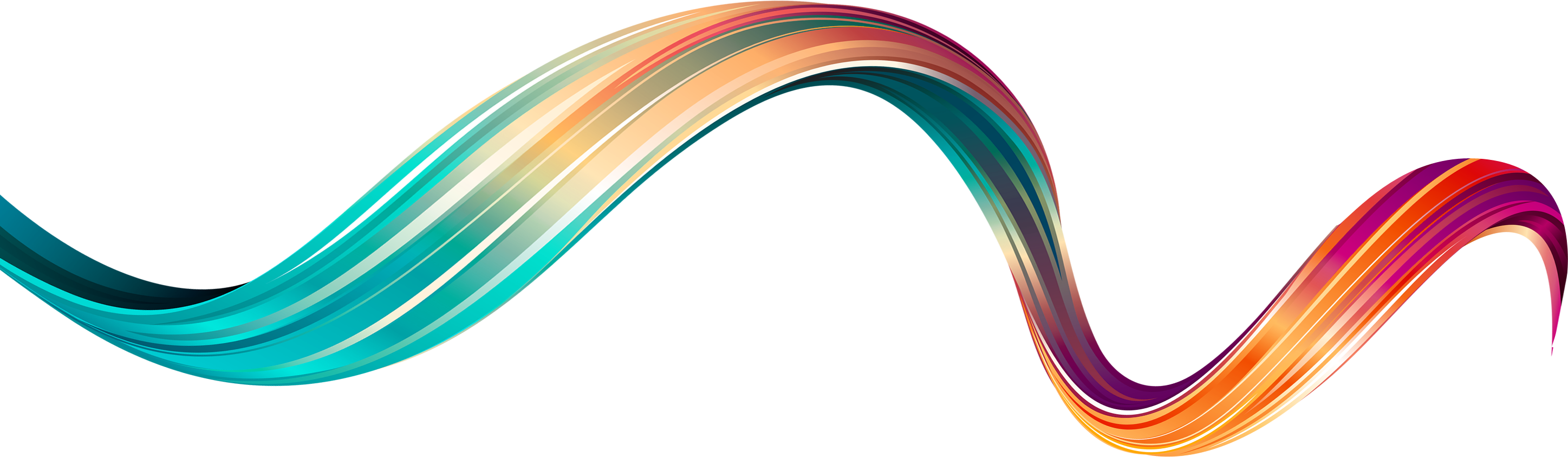 ADD TITLE TEXT
Life isn't about waiting for the storm to pass. it's about learning to dance Life isn't it's about learning to dance in the rain. in the rain. Life isn't about waiting for the storm to pass. it's about learning to dance Life isn't it's about learning to dance in the rain. in the rain.
BUSINESS
ADD TITLE TEXT
48.
52.
65.
87.
Short Text Here
Short Text Here
Short Text Here
Short Text Here
‘
Please enter text here.Please enter text here.Please enter text Please enter text Please enter text Please enter text Please enter text Please enter text here.Please enter text here.Please enter text Please enter text Please enter text Please enter text
’
ADD TITLE TEXT
ADD TITLE TEXT
ADD TITLE TEXT
ADD TITLE TEXT
Please enter text here.Please enter text here.Please enter text here.Please enter text here.Please enter text here.
Please enter text here.Please enter text here.Please enter text here.Please enter text here.Please enter text here.
Please enter text here.Please enter text here.Please enter text here.Please enter text here.Please enter text here.
ADD TITLE TEXT
S
ADD TITLE TEXT
ADD TITLE TEXT
Please enter text here.Please enter text here.Please enter text here.Please enter text here.Please enter
Please enter text here.Please enter text here.Please enter text here.Please enter text here.Please enter
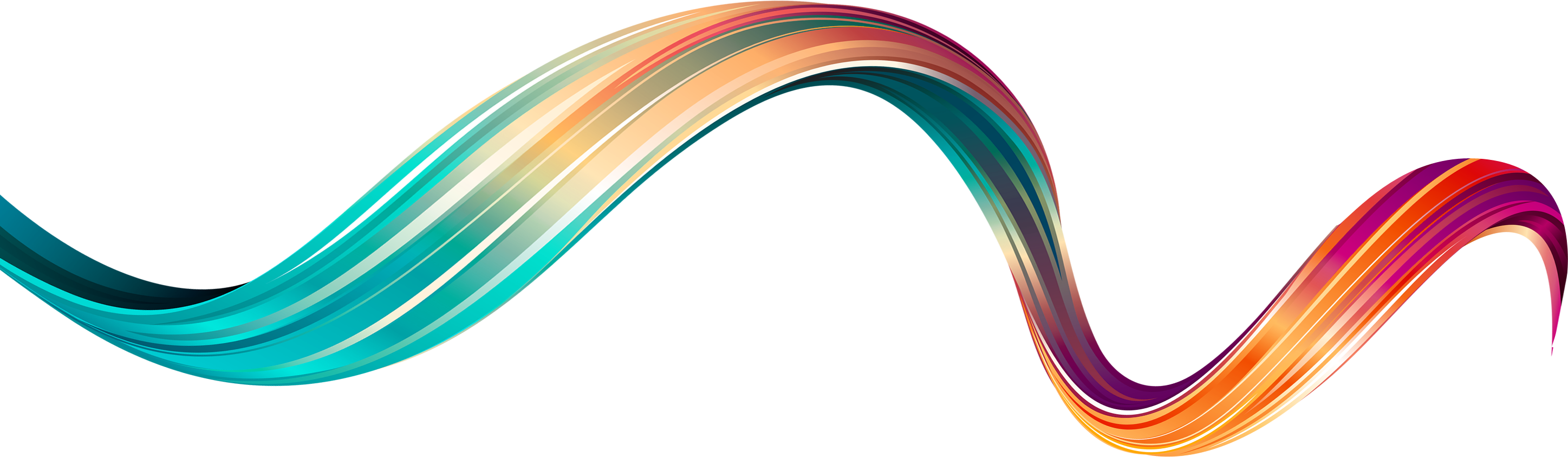 B
ADD TITLE TEXT
ADD TITLE TEXT
Please enter text here.Please enter text here.Please enter text here.Please enter text here.Please enter
Please enter text here.Please enter text here.Please enter text here.Please enter text here.Please enter
ADD TITLE TEXT
ADD TITLE TEXT
ADD TITLE TEXT
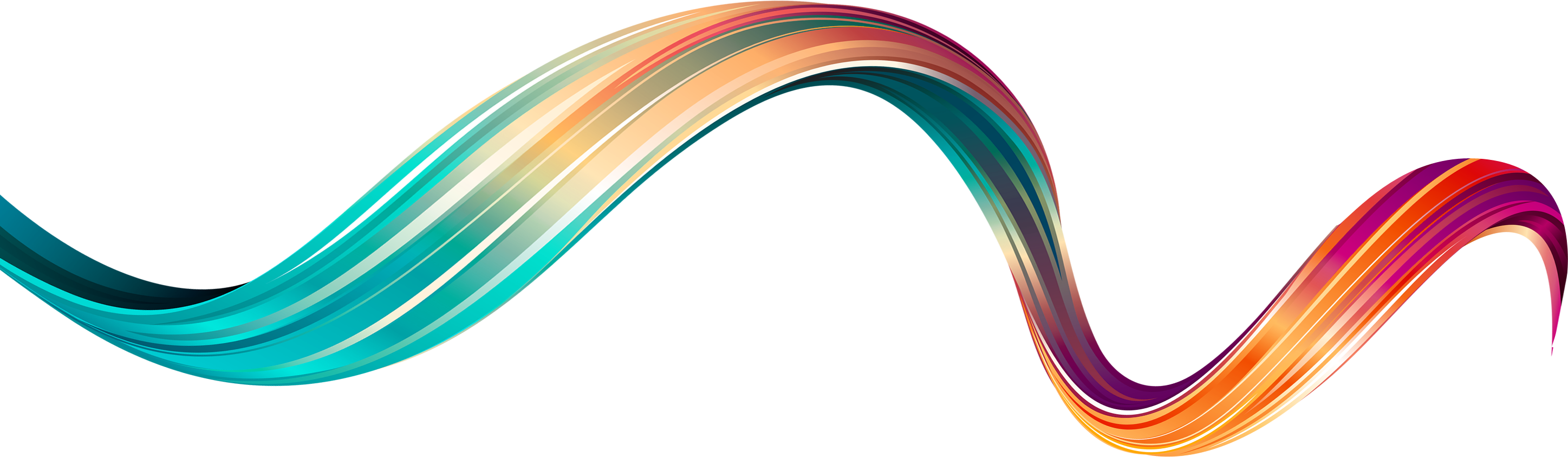 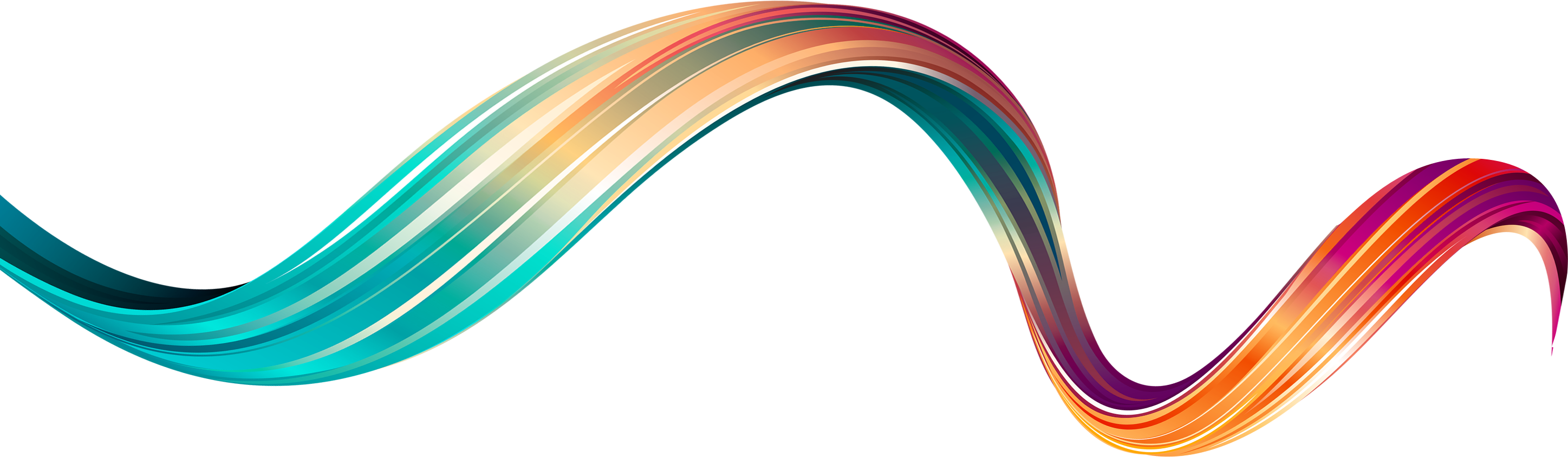 Please enter text here.Please enter text here.Please enter text here.Please enter text here.
Please enter text here.Please enter text here.Please enter text here.Please enter text here
BUSINESS
ADD TITLE TEXT
ADD TITLE TEXT
Please enter text here.Please enter text here.Please enter text here.Please enter text here.
Please enter text here.Please enter text here.Please enter text here.Please enter text here.
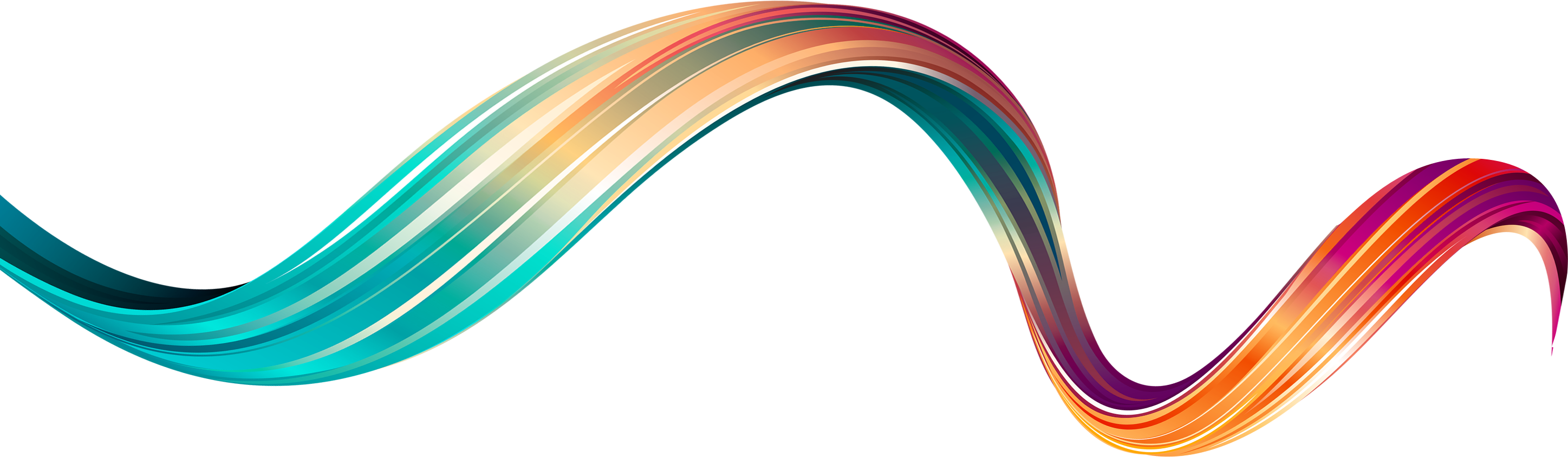 Part  04
ADD TITLE TEXT
4
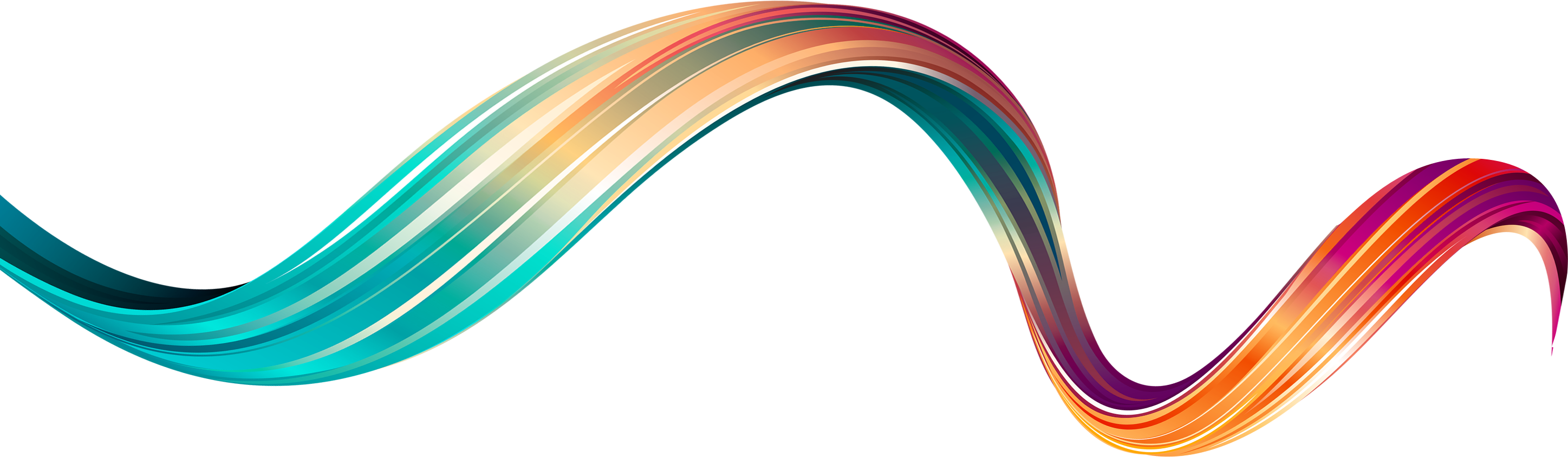 P  l   e  a  s  e         e   n  t  e  r       t  e  x  t     h  e  r  e
ADD TITLE TEXT
ADD TITLE TEXT
ADD TITLE TEXT
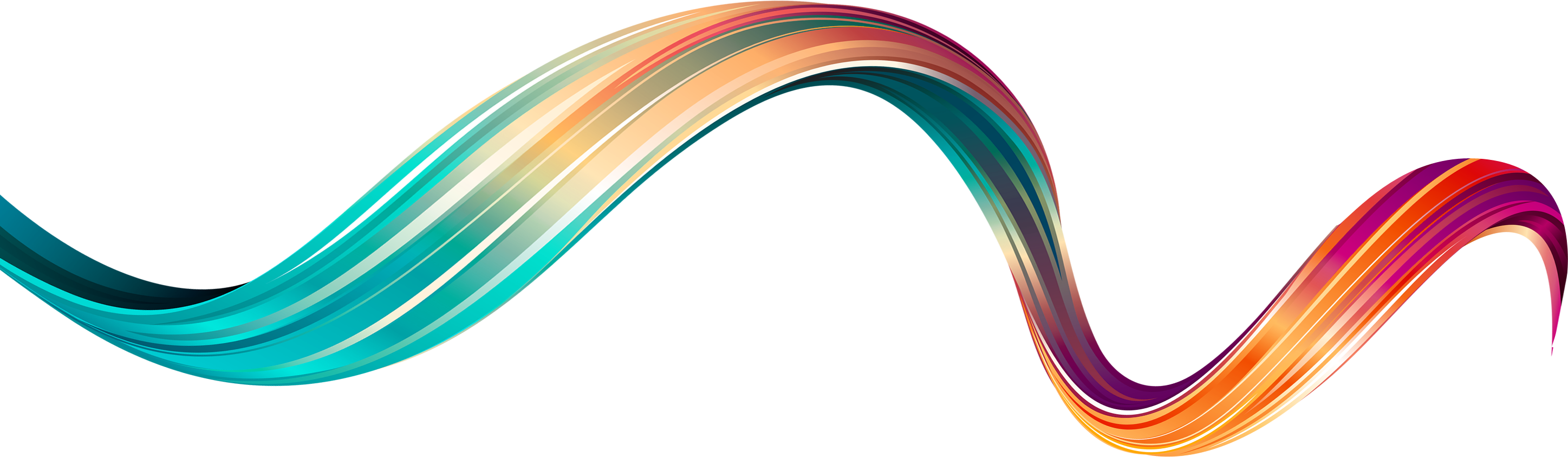 Please enter text here.Please enter text here.Please enter text here.Please enter text here.
Please enter text here.Please enter text here.Please enter text here.Please enter text here.
ADD TITLE TEXT
ADD TITLE TEXT
Please enter text here.Please enter text here.Please enter text here.Please enter text here.
Please enter text here.Please enter text here.Please enter text here.Please enter text here.
BUSINESS
YOUR TITLE HERE
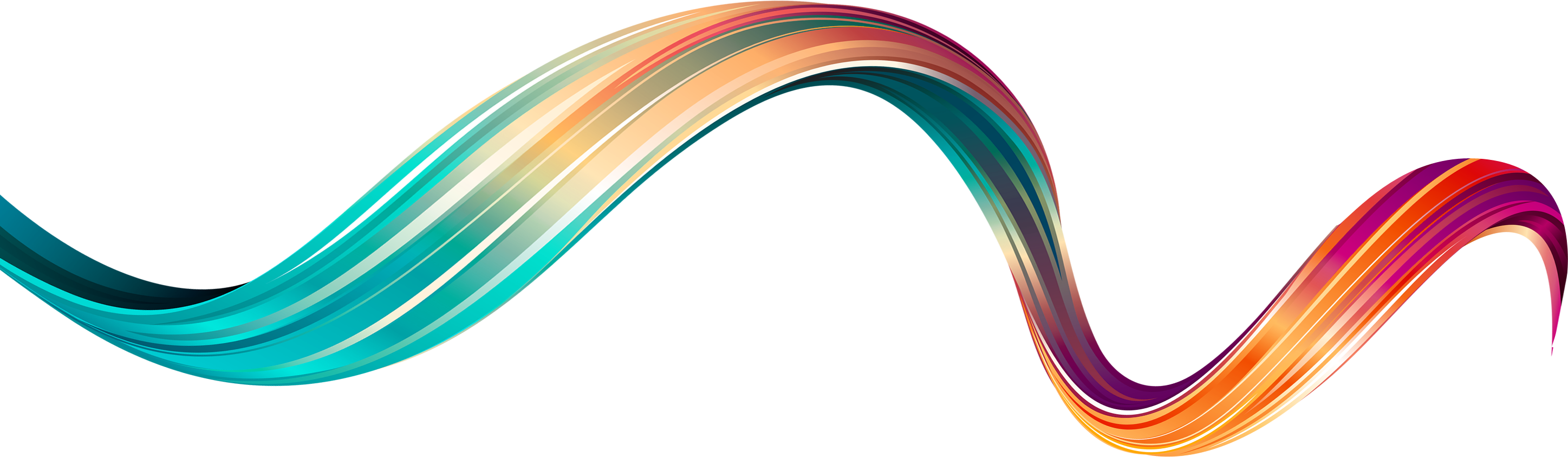 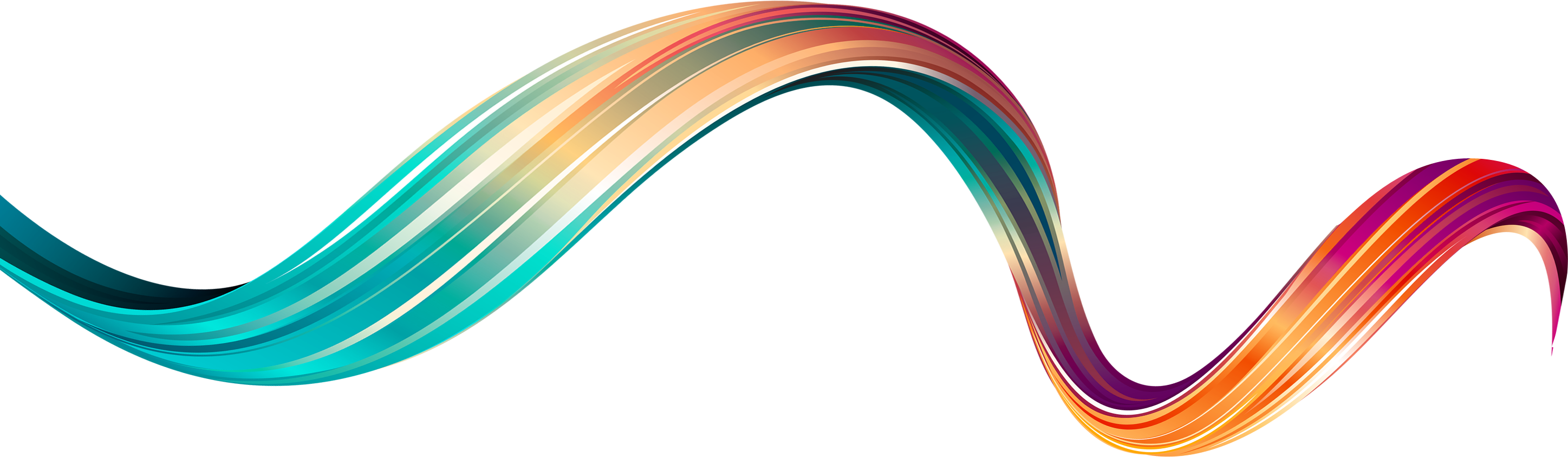 YOUR TITLE
YOUR TITLE
ADD TITLE TEXT
Please enter text here.Please enter text here. Please enter text here . Please enter text here.
Please enter text here.Please enter text here. Please enter text here . Please enter text here.
Please enter text here.Please enter text here. Please enter text here . Please enter text here.
Short Text Here
Short Text Here
Short Text Here
1
2
3
ADD TITLE TEXT
ADD TITLE TEXT
Contrary to It has roots in a piece of classical Latin literature from 45 BC. Contrary to popular belief It has roots in a piece of literature from 45 BC.
ADD TITLE TEXT
Suitable for all categories business and personal presentation
lorem ipsum dolor sit amet, ea commodoconsequat. lorem ipsum dolor sit amet, ea commodoconsequat. lorem ipsum dolor sit amet, ea commodoconsequat.
ADD TITLE TEXT
Suitable for all categories business and personal presentation
ADD TITLE TEXT
Suitable for all categories business and personal presentation
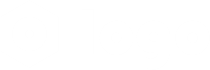 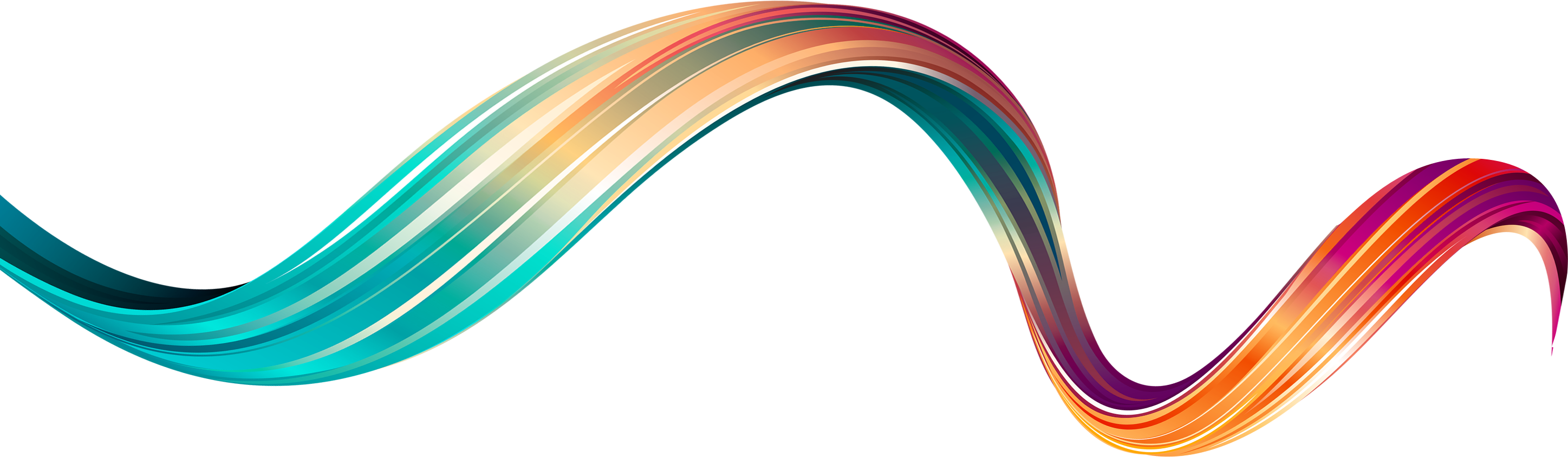 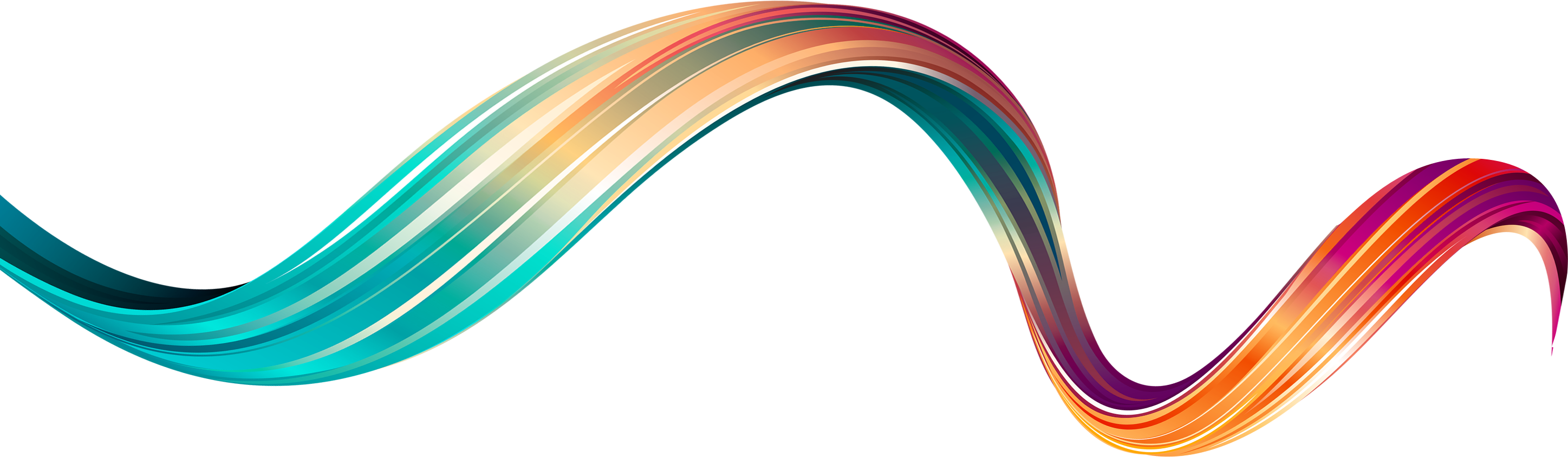 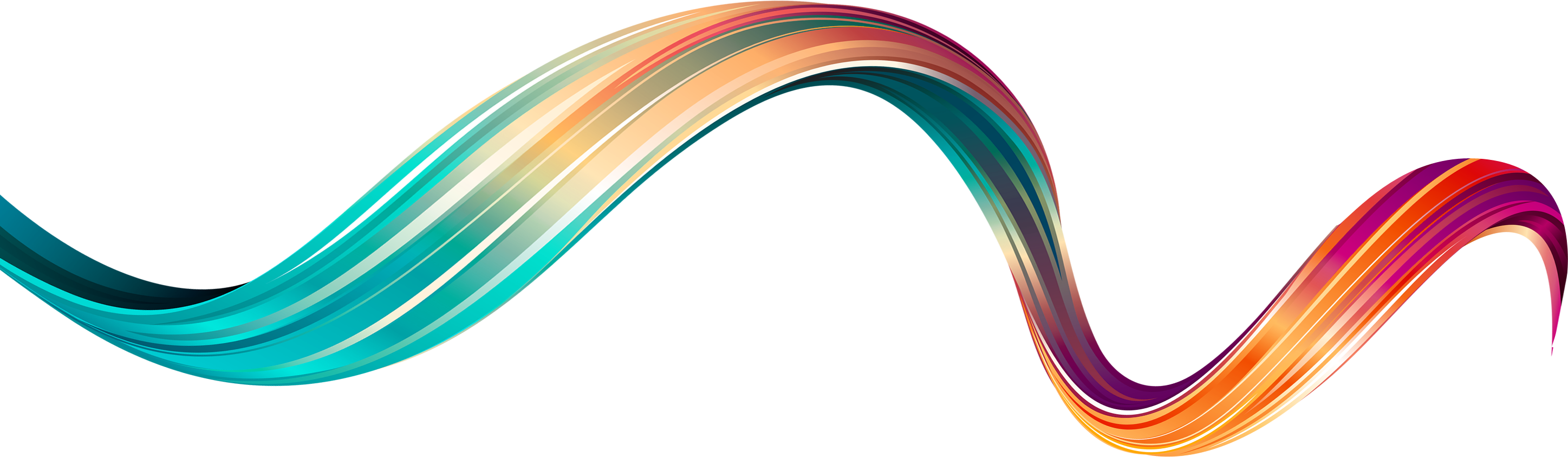 B
THANKS
P
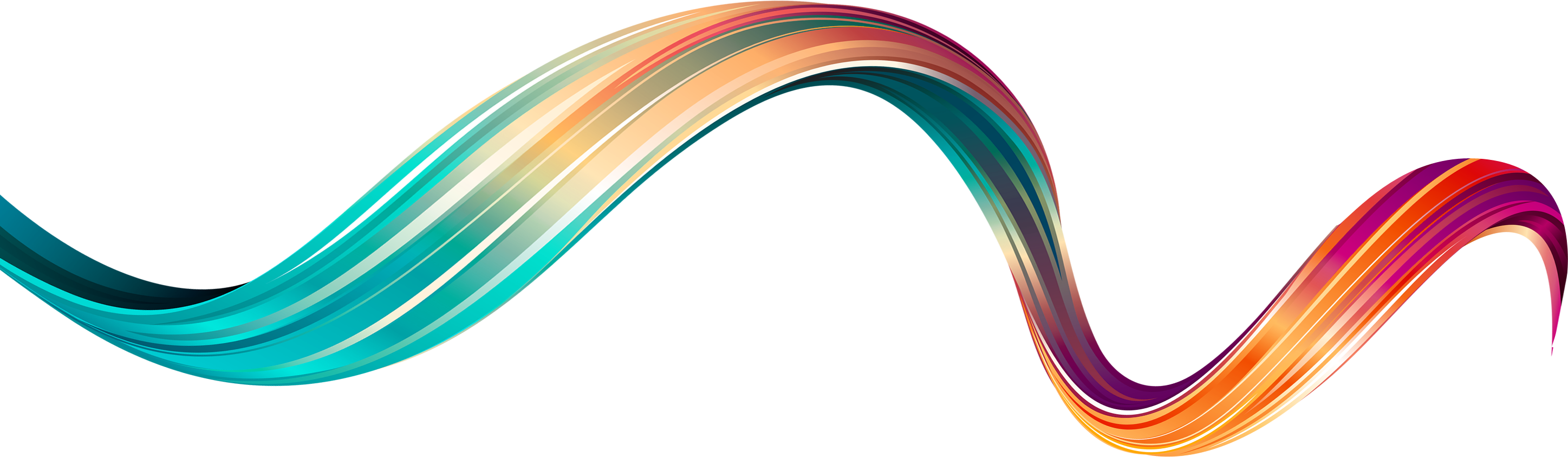 Report ：jpppt.com
XX.XX.20XX